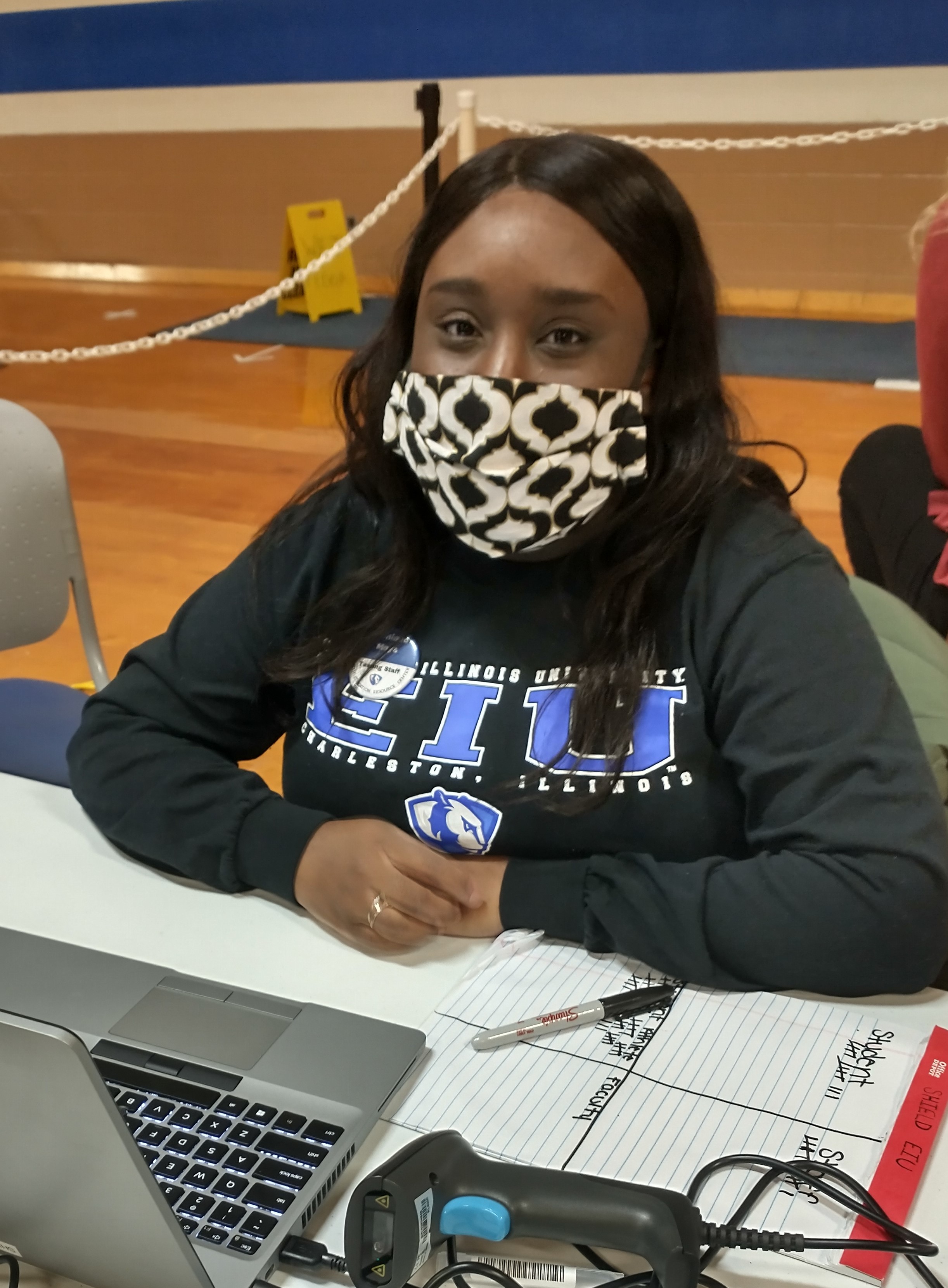 Engaging Students in the Community: Experiential Learning in Public Health
Dr. Nikki Hillier
Dr. Lauri DeRuiter-Willems
Public Health @ Eastern Illinois University
[Speaker Notes: Here we can talk about who we are and we can ask who is here.]
SessionObjectives
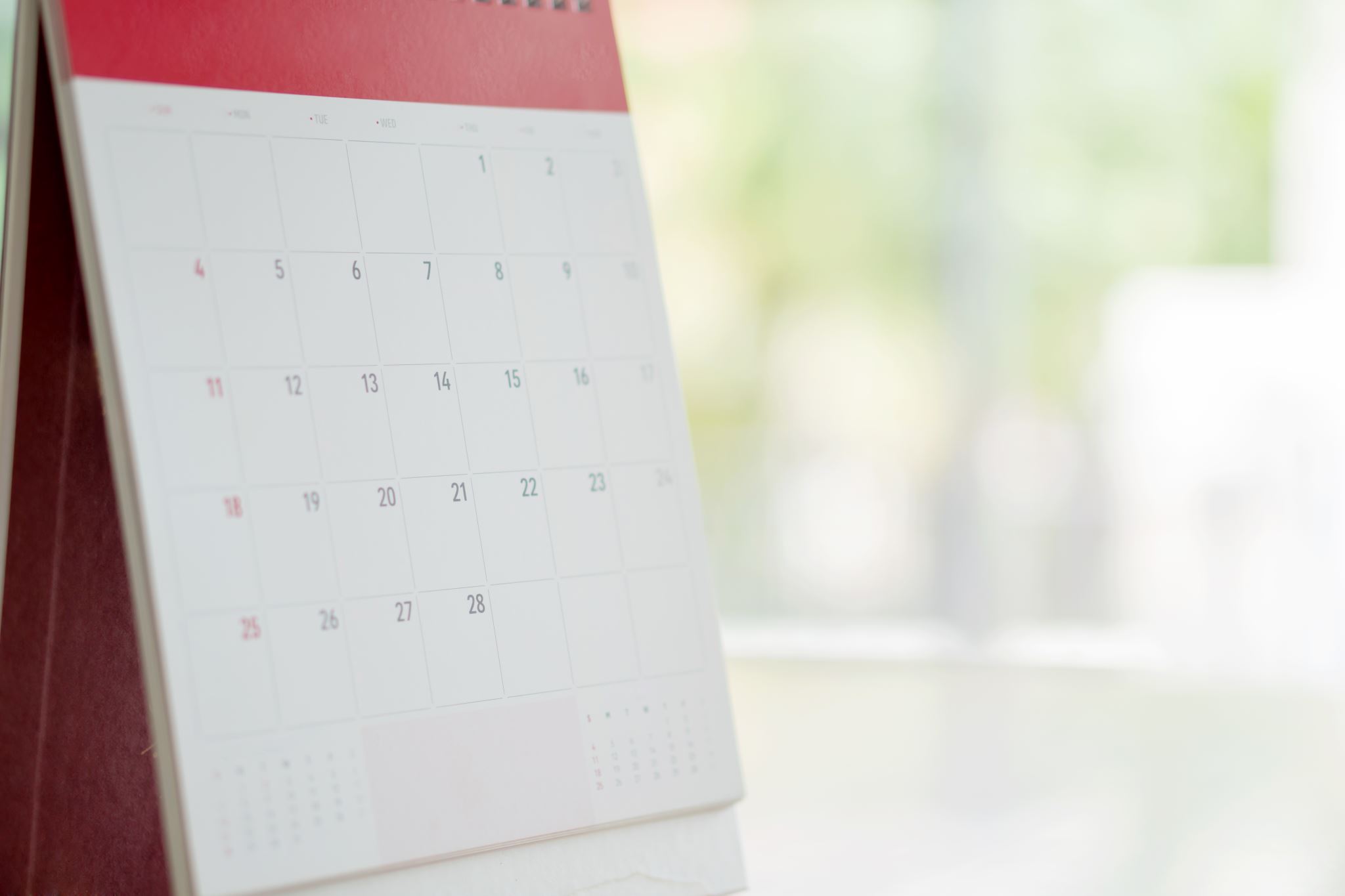 Public Health Departments Vary
Needs
Different structures
Different infrastructure
Different funding mechanisms
[Speaker Notes: It's to our benefit to partner with community agencies- as faculty it keeps us connected to the community and the field. But it is essential because we have to connect our students with opportunities for community engagement, service and experiential learning, and their required internships.]
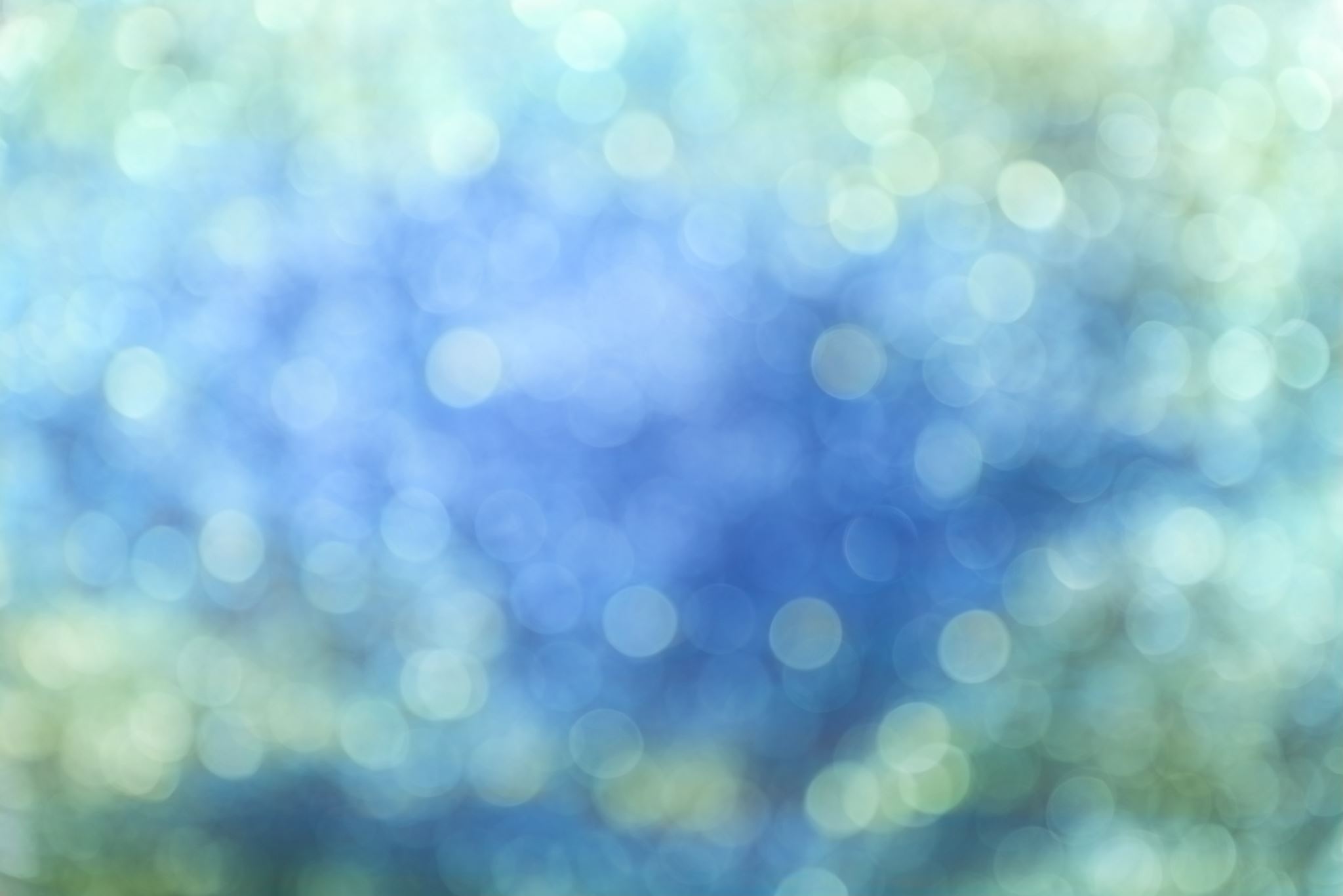 Pandemic
[Speaker Notes: We didn't want to miss this as an opportunity to train up the public health workforce- all the leaders responding to the pandemic right now are going to die or retire by the next one (except Fauci), so we wanted to include, them, but initially- they didn't want them in the way, and they were trying to limit exposure.]
Provides help to agencies with extra needs
Day-to-day tasks
Wish list projects
Allows to students to develop disciplinary-specific skills
While learning to understand perspectives, priorities, and vocabulary of other disciplines
Offers the opportunity to figure out what you like/don’t like
Work
Environment
Bolsters the workforce
Students Need Experience
Pandemic-Related Service Learning
Typical placements(Unrelated to Pandemic)
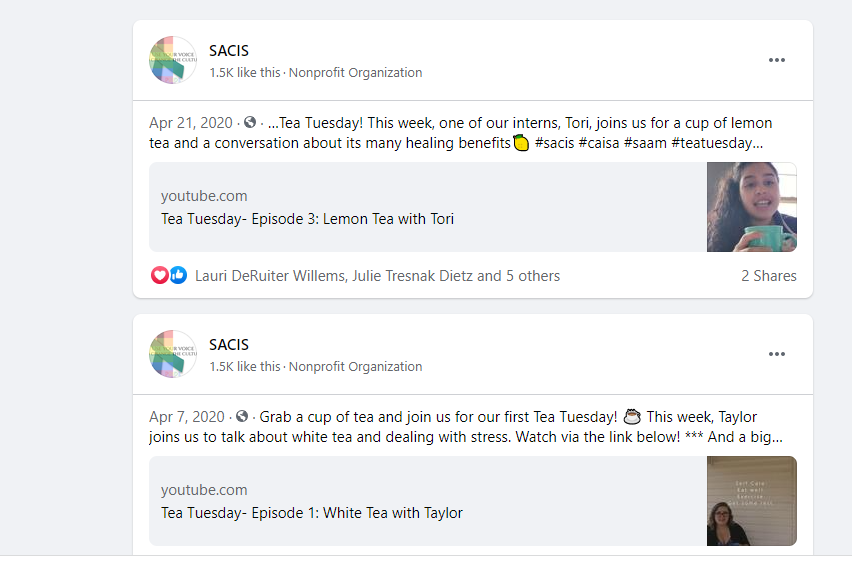 [Speaker Notes: Even our ttypical placements had to be creative- some of these ideas weren't ours...  when our sacis interns had to move to work from home- two of my sites, do a lot of 1) outreach, and 2) fundraising- some had fundraisers planned for April 2020...  So what can they do now? Outreach... they know more about social media than we do, so let them figure it out.]
Activities/Programs
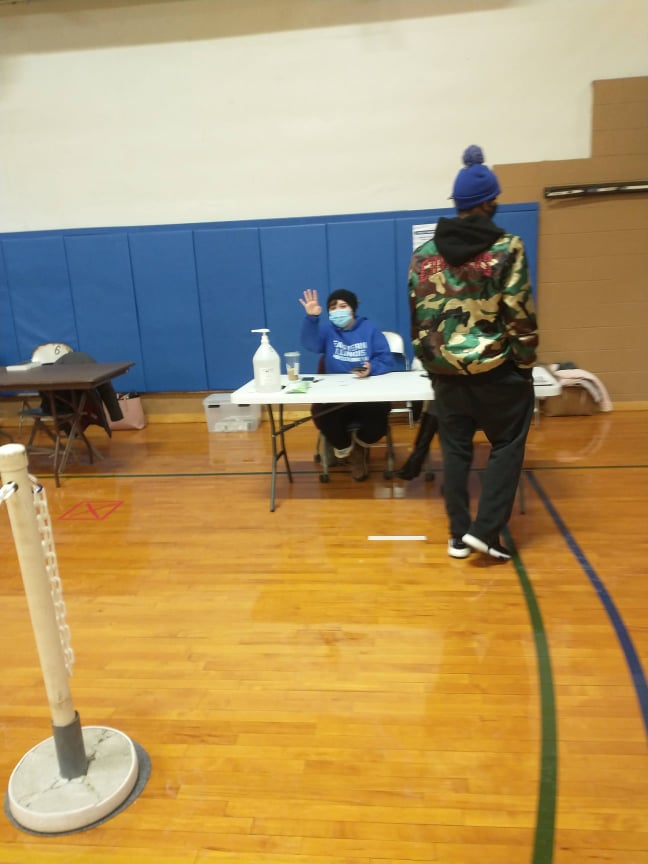 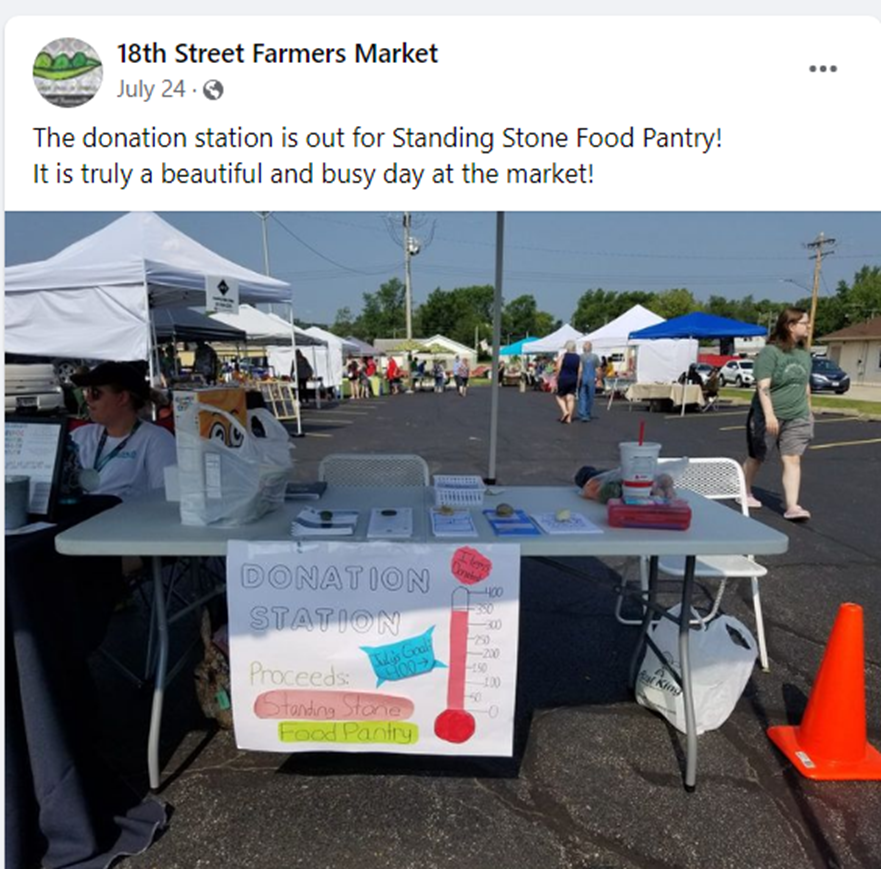 Build Partnerships/Strengthen Collaborations
How to Approach Community Partners
If time, money and staff were abundant, what projects or programs would be at the top of your list?
In reality, what are at the top of your list, but don't get the attention needed?
What organizations can you connect with to offer these opportunities?
Best Practices
State clear goals for experience
Set realistic expectations
Include student in planning the experience
Establish regular check-ins
Offer autonomy
Tools for Reflections
Ideas for Partners
Inside the Box
Outside the Box
S.A. Crisis Agencies
Public Health Departments
Hospitals
Student Health Centers
Area Agency on Aging
YMCAs
Park  Districts
Dance Studios
Art Museums
Dental Offices
Chamber of Commerce
Transportation Agencies
MYO: Patchwork
Anywhere: every agency can use help with employee wellness/community engagement 
Other ideas?
Accounting for Hours
Some More Opportunities for Discussion
What challenges have you had in helping students with these opportunities?
What agencies could you partner with?
What are your students' capabilities?
Questions or Comments...
Nhillier@eiu.edu
Ljderuiterwillems@eiu.edu